The IALA World-Wide Academy
Gerardine DELANOYE
Programme Manager
WWA news
Sponsored participants
   to the IALA Committees
Level 1 AtoN manager course at HQ
Level 1 AtoN manager course in China, Spain
    and France.
Final course at HQ  : 16 May to 10 June 2016
14/01/2016
2
The Academy and Training
Training deliverables:
VTS courses – V-103 series
Aids to Navigation courses E-141 series
E141/1 – Level 1 AtoN Managers
E141/2 – Obligations of Senior Management in National 	Competent Authorities
IALA WWA – Level 2 Technicians (32 model courses)
Annual Risk Management Seminars 
Annual GNSS and e-Navigation course
Historic Projects model course – for Heritage Group
14/01/2016
3
Strategic Vision in 2014 and Goals for 2026
Goal 1 
Ensure that aids to navigation systems and related services, including e-Navigation, Vessel Traffic Services, and emerging technologies, are harmonised through international cooperation and the provision of standards.             Goal 2 
All coastal states have contributed to an efficient global network of aids to navigation and services for the safety of navigation, through capacity building and the sharing of expertise.
14/01/2016
4
The Academy’s role in the Strategic Vision
Goal 2: All coastal states have contributed to an efficient global network of aids to navigation and services for the safety of navigation, through capacity building and the sharing of expertise

Capacity Building is the development and strengthening of human and institutional resources. AtoN authorities in developing countries are obliged to deliver AtoN services, but sometime lack the capacity to do so. The Academy actively facilitates that process through technical missions and training events
14/01/2016
5
“Delivering as One”
Joint Capacity Building Working Group (IMO, WMO, IOC, the IAEA, the IHO and IALA) enhances the safety of navigation and protection of the marine environment under the United Nations banner of “Delivering as One”. 

Protection of the world’s oceans and those that live and work on or near them.
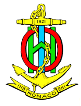 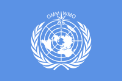 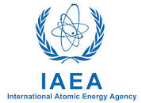 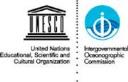 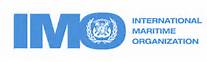 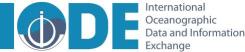 14/01/2016
6
Academy Key Facts
Stage 1: Raising the Awareness
Stage 2: Needs Assessment Mission
Stage 3: Produce an Analysis of requirements
Stage 4: List of Actions
14/01/2016
7
Target States 2015 - 2016
14/01/2016
8
Successful voyages, sustainable            planet
14/01/2016
9
Thank you
14/01/2016
10